THE BAROQUE PERIOD IN MUSIC 
 17TH CENTURY
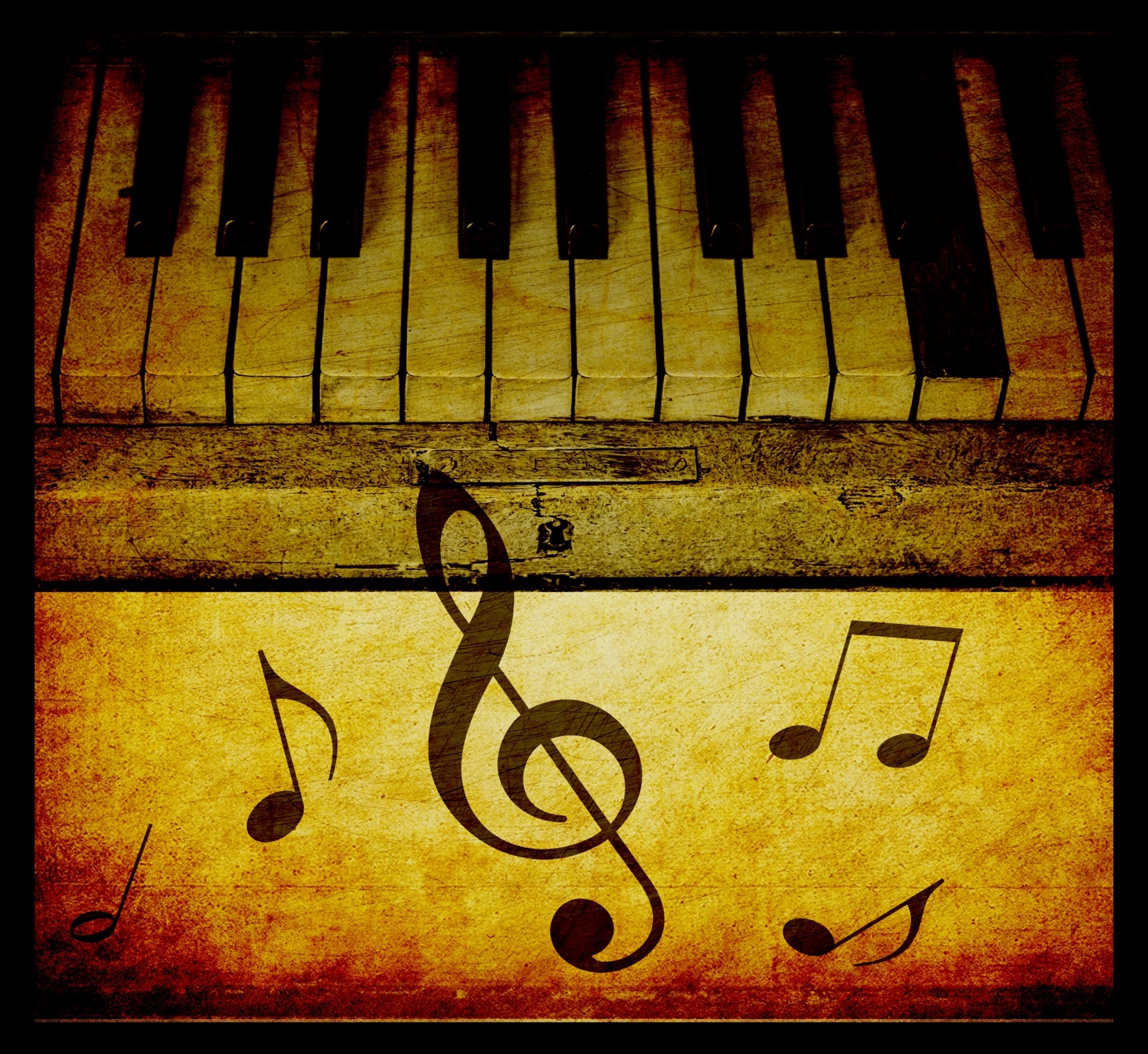 Piano Keys Vintage Background
Author: Karen Arnold
Public Domain Pictures (Images)
OVERVIEW OF THE INVENTIONS IN THE BAROQUE PERIOD

TECHNOLOGY
SCIENCE
MATHEMATICS
INVENTIONS
Renaissance Music
Much music with rhythms indicated by musical notation
Mostly polyphony (much is imitative polyphony)
Growing use of thirds and triads
Music – text relationships increasingly important with word painting
Invention of music publishing
Growing merchant class increasingly acquires musical skills
Baroque Music
Meter more important than before
Use of polyphony continues
Rise of homophony. Rise of instrumental music, including the violin family
New genres such as opera, oratorio, concerto, cantata, and fugue
Emergence of program music
First notation of dynamics and use of terraced dynamics
Continued present of music at church and court
Continued increase of music among merchant classes
OVERVIEW OF THE BAROQUE PERIOD IN MUSIC
Physics & Astronomy
Galileo Galilei (1564-1642)
Italian
Improved the telescope
Discovered (4) of Jupiters’ moons
Studied Neptune and Venus
Physics and Astronomy
Nicolaus Copernicus (1473-1543)
Polish
Mathematician, soldier, govenor, physician.
Provided the heliocentric theory
Physics and Astronomy
Johannes Kepler (1571-1630)
German
Nearly blind
Came up with the laws of planetary motion
Mathematics
Rene Descartes (1596-1650)
French
“Father of Modern Day Mathematics”
Cartesian-coordinate system (x- and y- coordinates)
Science
William Harvey (1578-1657)
English
Medical doctor
Circulation of blood
Religion in the Baroque Era
Intensely devout
Protestants were centered in England, Scandinavia, Holland, and North Germany
Catholics (2 powerful dynasties)
Bourbons
Hapsburgs
The Role of the Artist
Artists could be employed by royalty or city/church administration
Monodic Style
Monody - a solo song with instrumental accompaniment.
Solo line becomes more famous than the contrasting, contrapuntal lines.
The Camerata cultivated this musical style
The Camerati
Aristocrats (humanists, musicians, poets, intellectuals)
Florentine, Italy
They met mainly 1573-1580’s
Under the patronage of Count Giovanni de’Bardi
Aimed to resurrect the musical-dramaticism of Ancient Greek art
Believed that music should heighten the emotional power of the text (stile rappresentativo)
New Harmonic Structures
Middle Ages---neumes / Renaissance---polyphony
Baroque---figured bass
Figured Bass is a type of notation that allows the composer to place a numeral above or below the bass note.  The musician is then able to play the chord represented by that number.
New Harmonic Structures
Figured Bass is a musical shorthand
Basso continuo refers to the system represented by this style of writing
Figured Bass
Baroque Musical Style
Vocal music
Wide leaps and jumps as well as chromaticism express the text
Instrumental music - dissonant (clashing) chords were used to provide a sense of color for emotionally heightened areas of the music
Baroque  Musical Style
Terraced dynamics were used in the Renaissance period and this carried over to the Baroque period.
However, artists began using the forte-piano method.  Dynamics increased (or decreased) based upon the lyrics that were used.
The Rise of the Virtuoso Musician
Castrati were used to cover soprano and contralto roles
Young boys typically sang soprano roles in church
Embellishment was a significant part of Baroque music
Virtuoso Musician
Farinelli (1705-1782)
Real name - Carlo Broschi
One of the most famous Italian soprano castrati of the 18th century
The Doctrine of Affections
Music ought to arouse emotions (i.e. joy, anger, fear, love, etc.)
Building an entire piece on a single affection
Women in Baroque Music
Women played more of a role in the Baroque period than previous periods in Musical history
They were notable singers, harpsichord players, and composers
Francesca Caccini
1587 - c.1640
First woman to write and opera
Daughter of Giulio Caccini (one of the Camerati)
La Liberazione de Ruggiero (1625)
Internationalism
National styles existed but without nationalism
Because of the voyages of the Renaissance period, unknown regions from around the globe became the settings of many early Baroque Operas
BAROQUE OPERA
Components of Opera
Opera-large scale drama that is sung virtually throughout the whole presentation
Uses soloists, ensembles, orchestra, and sometimes ballet
Combines these elements with poetry and drama, acting and pantomime, and scenery and costume
Components of Opera
Recitative - Speech-like melody that sets up the aria
Aria - Italian for song
Orchestras usually perform an overture, which is an introduction to the opera consisting of melodies that are extracted from the opera
Libretto - Book that contains the lyrics of the opera
Sinfonias - Musical interludes provided by the orchestra
Claudio Monteverdi
1567-1643
One of the first great masters of Italian opera
More drama was used than the previous Camerata style
Opera in France
France rejected the Italian opera and French composers set out to make their own style
Tragedie lyrique - The French nationalistic style of the Italian opera
Jean-Baptiste Lully
1632-1687
The most important composer of the tragedie lyrique
Opera in England
The English masque was a type of entertainment that combined vocal and instrumental music
Masques were presented in the private homes of the noble
Between 1649-1660, English Puritans regarded the theater as the “invention of the devil”
Still concerts could be performed
John Blow
1649-1708
Englishman
Composed Venus and Adonis
Henry Purcell
1659 - 1695
The first real English composer of opera
Pupil of Blow
Singer, organist, and composer
Dido and Aeneas
THE CANTATA
The Cantata
The cantata is a work for one or more solo vocalists with instrumental accompaniment based on of three poetic genres
Lyric expresses personal emotion and places the music at the forefront
Dramatic is written for performance in a play
Narrative follows characters throughout a plot (tells a story)
BACH AND THE SACRED CANTATA
His Life
Johann Sebastian Bach
1685-1750
Eisenach, Germany
Orphaned at 10, raised by older brother
His Life
Appointed as court organist and chamber musician to the duke of Weimer at the age of 23
Married twice, 19 children
Appointed as the cantor of St. Thomas’ Church in Leipzig at the age of 38
Leipzig
Supervise the music for the city’s (4) main churches
Select and train choristers
Write music for the church services, weddings, ad funerals
His Music
Bach believed that music must serve “the Glory of God”
He was a devout Lutheran
Known as a virtuoso organist while he was alive
A Mighty Fortress is our God
Raised existing forms in music history rather than attempting to come up with new ones
His Life
Suffered a stroke and had several operations for cataracts
Became blind
Dictated his final work to his nephew
Died in Leipzig at the age of 65
Composed more than 1,000 works
HANDEL AND THE ORATORIO
The Oratorio
A large-scale work for soli, chorus, and orchestra
Based from the Bible and is not staged nor directed (like an opera is)
The role of the chorus (the people) is usually emphasized
Handel
George Frideric Handel
1685-1759
Represents the worldliness of Baroque music (whereas Handel represents the spiritual side)
His Life
Born in Halle, Germany
Attended the University of Halle
Wrote his first opera (Almira) at the age of 23
Was appointed conductor to the Elector of Hanover at the age of 25
His Life
Stayed in England for almost 50 years
Became one of the musical directors of the Royal Academy of Music at the age of 35
His Life
Suffered from cataracts (like Bach) and lost is eyesight
Dictated his last works 
Collapsed while conducting The Messiah in 1759 and died some days later
His Music
Powerful rhythmic drive
Operas are centered around heroes and adventures
Arias are quite virtuosic and mainly about love
Oratorios include soaring arias, grandiose fugues (polyphonic, imitative contrapuntal development of a theme), and majestic choruses.
“The Messiah”
Premiered in the city of Dublin in the spring of 1742
Took Handel 24 days to compose
The libretto is a compilation of Biblical verses from the Old and New Testaments set in (3) parts
The Libretto
Part 1 - Christmas section
Relates the prophecy of the coming of Christ and His birth

Part 2 - Easter section
	His suffering, death, and spread of His doctrine

Part 3 - Redemption section
	Redemption of the world through faith
MUSIC OF THE BAROQUE PERIOD – 17th CENTURY FORMS
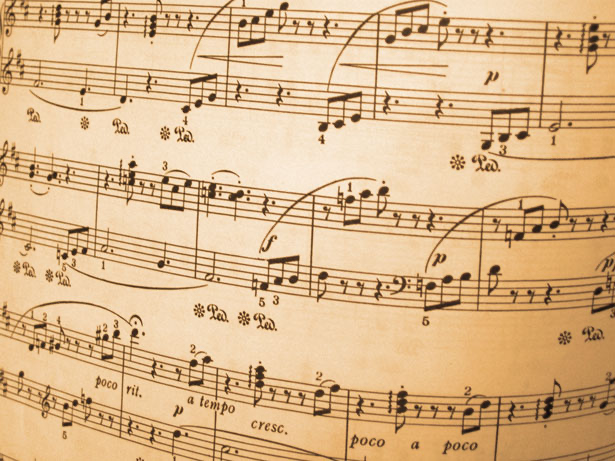 MUSIC OF THE BAROQUE PERIOD
This brief introduction to the Baroque period is intended to provide a short summary of the music and context in the Baroque Era, which lasted from about 1600-1750. This period includes several composers that we now hear on so-called “classical” music stations. You are probably familiar with such names as Bach, Handel, and Pachelbel, whose Canon is used in many modern weddings. You have almost certainly heard snippets of these composers on TV shows, commercials, or movies. In this section, we will add some context and history to these and many other personalities from the Baroque Era.
The term “Baroque” has an interesting and disputed past. Baroque ultimately is thought to have derived from the Italian word barocco. Philosophers during the Middle Ages used this term to describe an obstacle or veering from schematic logic. Later the term came to denote or bring attention to any contorted idea, obscure thought, or anything different, out of the ordinary, or strange. Another possible origin is from the Portuguese term barrocco, in Spanish barrueco. Jewelers use this term even today to describe irregular or imperfectly shaped pearls: a baroque pearl. The baroque period is a time of extremes resulting from events stemming back to the renaissance. The conflict between the reformation and counter-reformation, and the influence of Greek/Roman culture as opposed to medieval roots are present throughout the Baroque era.
General Trends of Baroque Music
The characteristics highlighted in the chart above give Baroque music its unique sound and appear in the music of Monteverdi, Pachelbel, Bach, and others. 
To elaborate: 
Definite and regular rhythms in the form of meter and “motor rhythm” (the constant subdivision of the beat) appear in most music. Bar lines become more prominent. 
The use of polyphony continues with more elaborate techniques of imitative polyphony used in the music of Handel and Bach. 
Homophonic (melody plus accompaniment) textures emerge including the use of basso continuo (a continuous bass line over which chords were built used to accompany a melodic line) 
 Homophonic textures lead to increased use of major and minor keys and chord progressions (see chapter one) 
The accompaniment of melodic lines in homophonic textures are provided by the continuo section: a sort of improvised “rhythm section” that features lutes, viola da gambas, cellos, and harpsichords. Continuo sections provide the basso continuo (continuous bass line) and are used in Baroque opera, concerti, and chamber music
Instrumental music featuring the violin family—such as suites, sonatas, and concertos emerge and grow prominent. 
These compositions are longer, often with multiple movements that use defined forms having multiple sections, such as ritornello form and binary form. 
Composers start to notate dynamics and often write abrupt changes between loud and softs, what are called terraced dynamics.
Baroque Formats in Music
17th Century
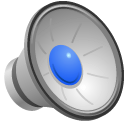 Opera
An Opera is a dramatic musical work in which the characters sing rather than speak to an orchestral accompaniment.  An opera involves costume, scenery, music, tells a story and involve singing of arias (solos), ensembles, and choruses.
BIRTH OF OPERA IN THE BAROQUE PERIOD IN MUSIC
 
The beginning of the Baroque Period is in many ways synonymous with the birth of opera. Music drama had existed since the Middle Ages (and perhaps even earlier), but around 1600, noblemen increasingly sponsored experiments that combined singing, instrumental music, and drama in new ways. 
Renaissance Humanism led to new interest in ancient Greece and Rome. Scholars as well as educated noblemen read descriptions of the emotional power of ancient dramas, such as those by Sophocles, which began and ended with choruses. One particularly active group of scholars and aristocrats interested in the ancient world was the Florentine Camerata, so called because they met in the rooms (or camerata) of a nobleman in Florence, Italy. This group, which included Vicenzo Galilei, father of Galileo Galilei, speculated that the reason for ancient drama’s being so moving was its having been entirely sung to a sort of declamatory style that was midway between speech and song. Although today we believe that only the choruses of ancient drama were sung, these circa 1600 beliefs led to collaborations with musicians and the development of opera. Less than impressed by the emotional impact of the rule-driven polyphonic church music of the Renaissance, members of the Florentine Camerata argued that a simple melody supported by sparse accompaniment would be more moving. 
They identified a style that they called recitative, in which a single individual would sing a melody line that follows the inflections and rhythms of speech (see figure one with an excerpt of basso continuo). This individual would be accompanied by just one or two instruments: a keyboard instrument, such as a harpsichord or small organ, or a plucked string instrument, such as the lute.
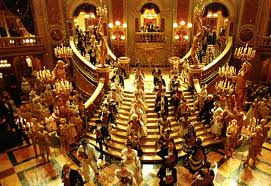 Sonata
A Sonata is a piece of music, often in three sections (exposition, development, and recapitulation).  Usually written for a single player or small ensemble, it is a kind of essay in composition.  As such, a sonata is a self-contained work, not based on existing dance forms, texts or stories.
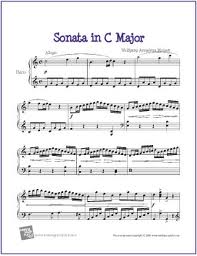 Oratorio
A work for orchestra, chorus, and soloists with a religious theme.  Intended for performance in a concert hall or church.  Oratorios are religious compositions.
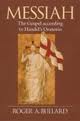 Suite
A Suite is a set of pieces, originally based on dance forms, grouped together in one work.
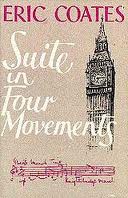 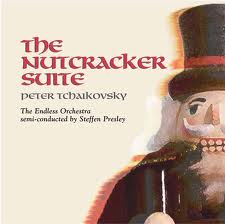 Fugue
A Fugue is a composition in which a theme develops by counterpoint.  That is, when one voice or part ends, the next voice picks up the theme, imitating and developing it, and so on.  Johann S. Bach is considered the master of this form of music.
Concerto
A Concerto is a three division musical composition based on a fast, slow, fast movements with a showpiece cadenza.  It is accompanied by Orchestra.  The word Concerto is Italian.  It consist of three movements only.
We have reviewed the basic forms in the Baroque Period 17th Century.  At this time the Orchestra started to take shape with a small group of musicians, and instruments were not developed as they are today.  Vocal music and instrumental music both became equal in this period of music.
The String section was the dominant section in the orchestra
THE END
DR. DORIS SPOONER HALLEXPLORING THE ARTS